B. Com. IV Sem. Insurance -Principles and Practice
                                   ವಿಮಾ ತತ್ವಗಳು ಮತ್ತು ಅಭ್ಯಾಸ 








                
                           
                               
                                                                 By
                                         Prof. Pushpa S. Abbigeri
                         Associate Professor, Dept. of Commerce
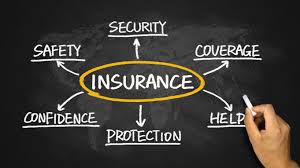 Unit – I : Introduction
Definition & nature of insurance -  ವಿಮೆ
Origin of insurance - ಭಾರತದಲ್ಲಿ, ವಿಮೆಯು ಇತಿಹಾಸ
Role & importance of insurance - ವಿಮೆಯ ಪಾತ್ರ ಮತ್ತು ಪ್ರಾಮುಖ್ಯತೆ
Insurance Contracts - ವಿಮಾ ಒಪ್ಪಂದ
Fundamentals of insurance - ವಿಮೆಯ ಮೂಲ ತತ್ವ
Types & Principles of General insurance - ಸಾಮಾನ್ಯ ವಿಮೆಯ ವಿಧಗಳು
General Insurance Act in India - ಭಾರತದಲ್ಲಿ ಸಾಮಾನ್ಯ ವಿಮೆ
Regulations – IRDA - ವಿಮಾ ನಿಯಂತ್ರಣ ಮತ್ತು ಅಭಿವೃದ್ಧಿ ಪ್ರಾಧಿಕಾರ
Role of private insurance business - ಖಾಸಗಿ ವಿಮೆಯ ಪಾತ್ರ
Bank assurance - ಬ್ಯಾಂಕಾಸ್ಯೂರೆನ್ಸ್
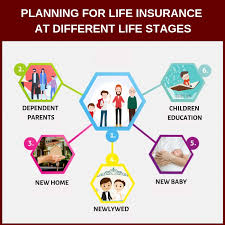 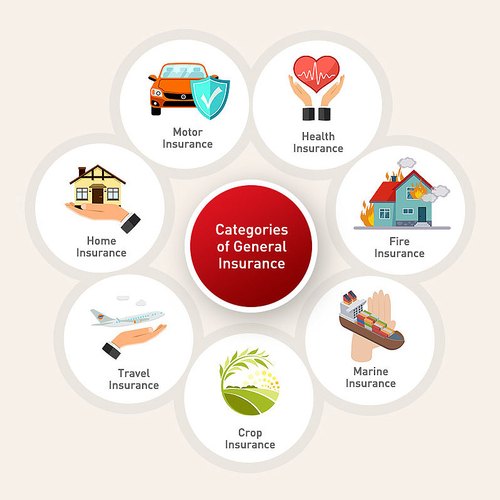 Introduction – Insurance ವಿಮೆ
There are no certainties or guarantees in life. There is no guarantee that the business will not suffer an unexpected loss or damages.
 So while we cannot protect our interests against all risks, we can opt for some insurance.
ವಿಮೆ
ಜೀವನದಲ್ಲಿ ಯಾವುದೇ ಖಚಿತತೆಗಳು ಅಥವಾ ಭರವಸೆಗಳಿಲ್ಲ. ವ್ಯವಹಾರವು ಅನಿರೀಕ್ಷಿತ ನಷ್ಟ ಅಥವಾ ಹಾನಿಯನ್ನು ಅನುಭವಿಸುವುದಿಲ್ಲ ಎಂಬುದಕ್ಕೆ ಯಾವುದೇ ಗ್ಯಾರಂಟಿ ಇಲ್ಲ . 
ಆದ್ದರಿಂದ ಎಲ್ಲಾ ಅಪಾಯಗಳಿಂದ ನಮ್ಮ ಆಸಕ್ತಿಗಳನ್ನು ರಕ್ಷಿಸಲು ನಮಗೆ ಸಾಧ್ಯವಾಗದಿದ್ದರೂ, ನಾವು ಕೆಲವು ವಿಮೆಯನ್ನು ಆರಿಸಿಕೊಳ್ಳಬಹುದು. 

ವ್ಯಕ್ತಿಯ ಜೀವನ ಮತ್ತು ಆಸ್ತಿಯು ಸಾವು, ಅಂಗವೈಕಲ್ಯ ಅಥವಾ ವಿನಾಶದ ಅಪಾಯದಿಂದ ಆವೃತವಾಗಿದೆ. ಈ ಅಪಾಯಗಳು ಹಣಕಾಸಿನ ನಷ್ಟಕ್ಕೆ ಕಾರಣವಾಗಬಹುದು. ಅಂತಹ ಅಪಾಯಗಳನ್ನು ವಿಮಾ ಕಂಪನಿಗೆ ವರ್ಗಾಯಿಸಲು ವಿಮೆ ಒಂದು ವಿವೇಕಯುತ ಮಾರ್ಗವಾಗಿದೆ.
Definition of Insurance
It is defined as a co-operative device to spread the loss caused by a particular risk over a number of persons who are exposed to it and who agree to ensure themselves against that risk. 
ಲಕ್ಷಾಂತರ ಜನರು ವಿಮೆಯತ್ತ ಕೊಡುಗೆ ನೀಡುತ್ತಾರೆ ಮತ್ತು ಕೆಲವೇ ಜನರಿಗೆ ಮಾತ್ರ ಇದರ ರಕ್ಷಣೆ ಬೇಕು.
    ಸಾಮೂಹಿಕ ಅಪಾಯ
Definition and Nature
Insurance is a legal contract between two parties- the insurance company (insurer) and the individual (insured), wherein the insurance company promises to compensate for financial losses due to insured contingencies in return for the premiums paid by the insured individual. 
ವಿಮೆ ಎನ್ನುವುದು ಎರಡು ಪಕ್ಷಗಳ ನಡುವಿನ ಕಾನೂನು ಒಪ್ಪಂದವಾಗಿದೆ, ಅಂದರೆ ವಿಮಾ ಕಂಪನಿ (ವಿಮೆದಾರ) ಮತ್ತು ವ್ಯಕ್ತಿ (ವಿಮಾದಾರ /ಪಾಲಿಸಿದಾರ). ಇದರಲ್ಲಿ, ವಿಮೆ ಕಂಪನಿಯು ವಿಮೆ ಮಾಡಿದ ಆಕಸ್ಮಿಕ ಸಂಭವಿಸಿದಾಗ ವಿಮಾದಾರನ ನಷ್ಟವನ್ನು ಉತ್ತಮಗೊಳಿಸುತ್ತದೆ ಎಂದು ಭರವಸೆ ನೀಡುತ್ತದೆ. ಘಟನೆ ಪಾಲಿಸಿದಾರನ ಸಾವು ಅಥವಾ ಆಸ್ತಿಯ ಹಾನಿ / ನಾಶ .
Origin / History of Insurance
1. Marine Insurance – Earliest form of Insurance
12th century in Italy, 14th Century in London
    (Lombards) developed by Lloyds Association in 1774.
Marine insurance act was passed in India in 1963
2. Fire Insurance – Originated in Germany in 1609. In England after great fire in 1666. In India 1850 with the establishment of Triton Insurance company.
3. Life Insurance – In England -1696 Century. In India in 1818 with the establishment of Oriental Life Insurance
4. Miscellaneous Insurance – After industrial revolution  other forms of insurance are - Accident, Theft, Crop, Cattle, Health, Aviation Insurance etc
Origin of insurance ವಿಮೆಯು ಇತಿಹಾಸ
In India, insurance has a deep-rooted history. It finds mention in the writings of Manu (Manusmrithi), Yagnavalkya (Dharmasastra) and Kautilya ( Arthasastra ).
 The writings talk in terms of pooling of resources that could be re-distributed in times of calamities such as fire, floods, epidemics and famine. This was probably a pre-cursor to modern day insurance. Ancient Indian history has preserved the earliest traces of insurance in the form of marine trade loans and carriers’ contracts.
Insurance in India has evolved over time heavily drawing from other countries, England in particular.
History of Insurance
1818 saw the advent of life insurance business in India with the establishment of the Oriental Life Insurance Company in Calcutta.
This Company however failed in 1834. In 1829, the Madras Equitable had begun transacting life insurance business in the Madras Presidency
 1870 saw the enactment of the British Insurance Act and in the last three decades of the nineteenth century, the Bombay Mutual (1871), Oriental (1874) and Empire of India (1897) were started in the Bombay Residency. 
This era, however, was dominated by foreign insurance offices which did good business in India, namely Albert Life Assurance, Royal Insurance, Liverpool and London Globe Insurance and the Indian offices were up for hard competition from the foreign companies.
History of Insurance
In 1928, the Indian Insurance Companies Act to about both life and non-life business transacted in India by Indian and foreign insurers.
 In 1938, with a view to protecting the interest of the Insurance public, the earlier legislation was consolidated and amended by the Insurance Act, 1938 with comprehensive provisions for effective control over the activities of insurers.
However, there were a large number of insurance companies and the level of competition was high. 

There were also allegations of unfair trade practices. The Government of India, therefore, decided to nationalize insurance business.

An Ordinance was issued on 19th January, 1956 nationalising the Life Insurance sector and Life Insurance Corporation came into existence in the same year. 

The LIC absorbed 154 Indian, 16 non-Indian insurers as also 75 provident societies—245 Indian and foreign insurers in all. The LIC had monopoly till the late 90s when the Insurance sector was reopened to the private sector.
Origin of insurance ವಿಮೆಯು ಇತಿಹಾಸ
ಭಾರತದಲ್ಲಿ, ವಿಮೆಯು ಆಳವಾದ ಬೇರೂರಿರುವ ಇತಿಹಾಸವನ್ನು ಹೊಂದಿದೆ. ಇದು ಮನು (ಮನುಸ್ಮೃತಿ), ಯಜ್ಞವಲ್ಕ್ಯ (ಧರ್ಮಶಾಸ್ತ್ರ) ಮತ್ತು ಕೌಟಿಲ್ಯ (ಅರ್ಥಶಾಸ್ತ್ರ ) ಅವರ ಬರಹಗಳಲ್ಲಿ ಉಲ್ಲೇಖವನ್ನು ಹೊಂದಿದೆ . ಬೆಂಕಿ, ಪ್ರವಾಹ, ಸಾಂಕ್ರಾಮಿಕ ಮತ್ತು ಕ್ಷಾಮದಂತಹ ವಿಪತ್ತುಗಳ ಸಮಯದಲ್ಲಿ ಮರು-ವಿತರಿಸಬಹುದಾದ ಸಂಪನ್ಮೂಲಗಳನ್ನು ಸಂಗ್ರಹಿಸುವ ವಿಷಯದಲ್ಲಿ ಬರಹಗಳು ಮಾತನಾಡುತ್ತವೆ. 

ಬೆಂಕಿ, ಪ್ರವಾಹ, ಸಾಂಕ್ರಾಮಿಕ ಮತ್ತು ಕ್ಷಾಮದಂತಹ ವಿಪತ್ತುಗಳ ಸಮಯದಲ್ಲಿ ಮರು-ವಿತರಿಸಬಹುದಾದ ಸಂಪನ್ಮೂಲಗಳನ್ನು ಸಂಗ್ರಹಿಸುವ ವಿಷಯದಲ್ಲಿ ಬರಹಗಳು ಮಾತನಾಡುತ್ತವೆ.

ಸಮುದ್ರ ವ್ಯಾಪಾರ ಸಾಲಗಳು ಮತ್ತು ವಾಹಕಗಳ ಒಪ್ಪಂದಗಳ ರೂಪದಲ್ಲಿ ಸಂರಕ್ಷಿಸಿದೆ. ಭಾರತದಲ್ಲಿ ವಿಮೆ ಕಾಲಾನಂತರದಲ್ಲಿ ವಿಕಸನಗೊಂಡಿದೆ.
Origin of insurance ವಿಮೆಯು ಇತಿಹಾಸ
The history of general insurance dates back to the Industrial Revolution in the west and the consequent growth of sea-faring trade and commerce in the 17th century. 
General Insurance in India has its roots in the establishment of Triton Insurance Company Ltd., in the year 1850 in Calcutta by the British.
 In 1907, the Indian Mercantile Insurance Ltd, was set up. This was the first company to transact all classes of general insurance business
General Insurance ಭಾರತದಲ್ಲಿ ಸಾಮಾನ್ಯ ವಿಮೆ
In 1972 with the  passing of the General Insurance Business (Nationalisation) Act, general insurance business was nationalized with effect from 1st January, 1973.
 107 insurers were amalgamated and grouped into four companies, namely-
National Insurance Company Ltd., 
The New India Assurance Company Ltd.,
The Oriental Insurance Company Ltd 
The United India Insurance Company Ltd.
ವಿಮೆಯು ಇತಿಹಾಸ
ಕಲ್ಕತ್ತಾದಲ್ಲಿ ಓರಿಯಂಟಲ್ ಲೈಫ್ ಇನ್ಶುರೆನ್ಸ್ ಕಂಪನಿಯ ಸ್ಥಾಪನೆಯೊಂದಿಗೆ    1818 ಭಾರತದಲ್ಲಿ ಜೀವ ವಿಮಾ ವ್ಯವಹಾರದ ಆಗಮನವನ್ನು ಕಂಡಿತು . 

ಆದಾಗ್ಯೂ ಈ ಕಂಪನಿ 1834 ರಲ್ಲಿ ವಿಫಲವಾಯಿತು.
 1829 ರಲ್ಲಿ, ಮದ್ರಾಸ್ ಇಕ್ವಿಟಬಲ್ ಮದ್ರಾಸ್ ಪ್ರೆಸಿಡೆನ್ಸಿಯಲ್ಲಿ ಜೀವ ವಿಮಾ ವ್ಯವಹಾರವನ್ನು ನಡೆಸಲು ಪ್ರಾರಂಭಿಸಿತು. 

1870 ರಲ್ಲಿ ಬ್ರಿಟಿಷ್ ವಿಮಾ ಕಾಯ್ದೆ ಜಾರಿಗೆ ಬಂದಿತು ಮತ್ತು ಹತ್ತೊಂಬತ್ತನೇ ಶತಮಾನದ ಕೊನೆಯ ಮೂರು ದಶಕಗಳಲ್ಲಿ, ಬಾಂಬೆ ರೆಸಿಡೆನ್ಸಿಯಲ್ಲಿ ಬಾಂಬೆ ಮ್ಯೂಚುಯಲ್ (1871), ಓರಿಯಂಟಲ್ (1874) ಮತ್ತು ಎಂಪೈರ್ ಆಫ್ ಇಂಡಿಯಾ (1897) ಅನ್ನು ಪ್ರಾರಂಭಿಸಲಾಯಿತು.

ಆದಾಗ್ಯೂ, ಈ ಯುಗದಲ್ಲಿ ವಿದೇಶಿ ವಿಮಾ ಕಚೇರಿಗಳು ಪ್ರಾಬಲ್ಯ ಹೊಂದಿದ್ದವು, ಅದು ಭಾರತದಲ್ಲಿ ಉತ್ತಮ ವ್ಯವಹಾರವನ್ನು ಮಾಡಿತು, ಅವುಗಳೆಂದರೆ ಆಲ್ಬರ್ಟ್ ಲೈಫ್ ಅಶ್ಯೂರೆನ್ಸ್, ರಾಯಲ್ ಇನ್ಶುರೆನ್ಸ್, ಲಿವರ್‌ಪೂಲ್ ಮತ್ತು ಲಂಡನ್ ಗ್ಲೋಬ್ ಇನ್ಶುರೆನ್ಸ್ ಮತ್ತು ಭಾರತೀಯ ಕಚೇರಿಗಳು ವಿದೇಶಿ ಕಂಪನಿಗಳಿಂದ ತೀವ್ರ ಸ್ಪರ್ಧೆಗೆ ಮುಂದಾಗಿವೆ.
History / Development of Insurance
1. Marine Insurance – Earliest form of Insurance
12th century in Italy, 14th Century in London
    (Lombards) developed by Lloyds Association in 1774.
Marine insurance act was passed in India in 1963
2. Fire Insurance – Originated in Germany in 1609. In England after great fire in 1666. In India 1850 with the establishment of Triton Insurance company.
3. Life Insurance – In England -1696 Century. In India in 1818 with the establishment of Oriental Life Insurance
4. Miscellaneous Insurance – After industrial revolution  other forms of insurance are - Accident, Theft, Crop, Cattle, Health, Aviation Insurance etc
Importance of insurance
A) Importance of insurance to Individuals
Insurance provides security and safety
      ಸುರಕ್ಷತೆಯನ್ನು ಒದಗಿಸಿಸುತ್ತದೆ 
2.   Insurance affords peace of mind
      ವೃದ್ಧಾಪ್ಯದಲ್ಲಿ ಆದಾಯ ಸುರಕ್ಷತೆಯನ್ನು ಒದಗಿಸುತ್ತ
3.  Life Insurance encourages saving
     ಜೀವ ವಿಮೆ ಉಳಿತಾಯವನ್ನು ಉತ್ತೇಜಿಸುತ್ತದೆ 
4.  Insurance eliminates dependency –
      ಅಕಾಲಿಕ ನಿಧನದ ಸಂದರ್ಭದಲ್ಲಿ, ಕುಟುಂಬವನ್ನು ಪೋಷಿಸುವ ಹೊರೆಯಿಂದ ವಿಮೆಯು ಸರ್ಕಾರವನ್ನು ನಿವಾರಿಸುತ್ತದೆ. 
5.  Life Insurance provides profitable investment- ಹೂಡಿಕೆ ಸಾಧನವಾಗಿದೆ
Importance of insurance
Mortgage property to fulfill financial needs - ವಿಮಾ ಪಾಲಿಸಿಯನ್ನು ಅಡಮಾನ ಇಡಬಹುದು. ಹಣಕಾಸಿನ ಅವಶ್ಯಕತೆಗಳ ಸಂದರ್ಭದಲ್ಲಿ ಹಣವನ್ನು ಸಂಗ್ರಹಿಸಬಹುದು.
Insurance protects mortgaged property - ಸುರಕ್ಷತಾ ಸಾಧನ
7. Pension Plan/Old aged needs - ವಿಮಾ ಪಾಲಿಸಿಗಳು, ವಿಶೇಷವಾಗಿ ಪಿಂಚಣಿ ಯೋಜನೆಗಳು ವೃದ್ಧಾಪ್ಯದಲ್ಲಿ ಆದಾಯ ಸುರಕ್ಷತೆಯನ್ನು ಒದಗಿಸುತ್ತ
8. Tax benefit - ವಿಮಾದಾರನು ಪಾವತಿಸಿದ ಪ್ರೀಮಿಯಂ   ಮೊತ್ತಕ್ಕೆ ತೆರಿಗೆ ಪ್ರಯೋಜನಗಳನ್ನು ಪಡೆಯುತ್ತಾನೆ.
9. Employment opportunities- ಇದು  ಉದ್ಯೋಗಾವಕಾಶಗಳನ್ನು ಒದಗಿಸುತ್ತದೆ
Importance of insurance
B) Importance of insurance to Business
Business efficiency is increased with insurance
        ತಮ್ಮ ವ್ಯವಹಾರ ಚಟುವಟಿಕೆಗಳತ್ತ ಗಮನ ಹರಿಸಬಹುದು
2.     Enhancement of Credit -ಸಾಲ ಪಡೆಯುವುದು ಸುಲಭ
3.     Business continuation
       ವ್ಯವಹಾರದ ಸುರಕ್ಷತೆಯ, ಅಪಾಯ ಮುಕ್ತ ವ್ಯಾಪಾರ
Welfare of Employee
Increase in domestic and foreign trade
Safety and security to business people
Importance of insurance
C)  Importance of insurance to Society
Wealth of the society is protected
2. Economic growth of the country – 
3. Reduction in prices
4. Solution to old age problems
    ಆರ್ಥಿಕ ಬೆಳವಣಿಗೆಯನ್ನು ಉತ್ತೇಜಿಸುತ್ತದೆ,  ಸಾಮಾಜಿಕ ಕ್ಷೇತ್ರಗಳಲ್ಲಿ ಅಭಿವೃದ್ಧಿಗೆ ಪ್ರೀಮಿಯಂ ಮೂಲಕ ದೊಡ್ಡ ಹಣವನ್ನು ಸಂಗ್ರಹಿಸಲಾಗುತ್ತದೆ. 
     ಈ ಹಣವನ್ನು ದೇಶದ ಕೈಗಾರಿಕಾ ಅಭಿವೃದ್ಧಿಯಲ್ಲಿ ಬಳಸಿಕೊಳ್ಳಲಾಗುತ್ತದೆ, ಇದು ಆರ್ಥಿಕ ಬೆಳವಣಿಗೆಯನ್ನು ವೇಗಗೊಳಿಸುತ್ತದೆ ಆರ್ಥಿಕ ಸಂಪನ್ಮೂಲಗಳನ್ನು ಉತ್ಪಾದಿಸುತ್ತದೆ.
Principles of Insurance
1]  Utmost Good Faith -         1] ಅತ್ಯಂತ ಒಳ್ಳೆಯ ನಂಬಿಕೆ 
       ಸಂಗತಿಗಳನ್ನು ಬಹಿರಂಗಪಡಿಸಬೇಕು

2]  Insurable Interest-  2] ವಿಮೆ ಮಾಡಲಾಗದ ಆಸಕ್ತಿ
      ಆಸ್ತಿ ಹಾನಿಗೊಳಗಾದರೆ ವಿಮಾದಾರನು ಕೆಲವು ಹಣಕಾಸಿನ ನಷ್ಟದಿಂದ ಬಳಲುತ್ತಬೇಕು.

3]  Indemnity - 3] ನಷ್ಟ ಪರಿಹಾರ 1,00,000       50,000 loss  
     ಬೆಂಕಿ ಮತ್ತು ಸಮುದ್ರ ವಿಮೆಯಂತಹ ವಿಮೆಗಳು ನಷ್ಟ ಪರಿಹಾರದ ಒಪ್ಪಂದಗಳಾಗಿವೆ. 

4]  Subrogation - 4] ಅಧೀನ
      ಪರಿಹಾರವನ್ನು ಒಮ್ಮೆ ಪಾವತಿಸಿದ ನಂತರ, ಆಸ್ತಿಯ ಮಾಲೀಕತ್ವದ ಹಕ್ಕು ವಿಮಾದಾರರಿಂದ ವಿಮಾದಾರನಿಗೆ ಬದಲಾಗುತ್ತದೆ

5] Proximate/ nearest Cause - 6] ಸಾಮೀಪ್ಯ ಕಾರಣ
      ಪಾಲಿಸಿಯಲ್ಲಿ ಉಲ್ಲೇಖಿಸಲಾದ ಘಟನೆಗಳ ವಿರುದ್ಧ ಮಾತ್ರ ಆಸ್ತಿಯನ್ನು ವಿಮೆ ಮಾಡಲಾಗುತ್ತದೆ. ವಿಮೆ ಮಾಡಿದವರಿಗೆ ಹಾನಿಗೊಳಗಾದ ಆಸ್ತಿಯಿಂದ ಲಾಭ ಗಳಿಸಲು ಅಥವಾ ಮಾರಾಟ ಮಾಡಲು ಸಾಧ್ಯವಾಗುವುದಿಲ್ಲ.

6] Contribution -  ಕೊಡುಗೆ